Welcome to
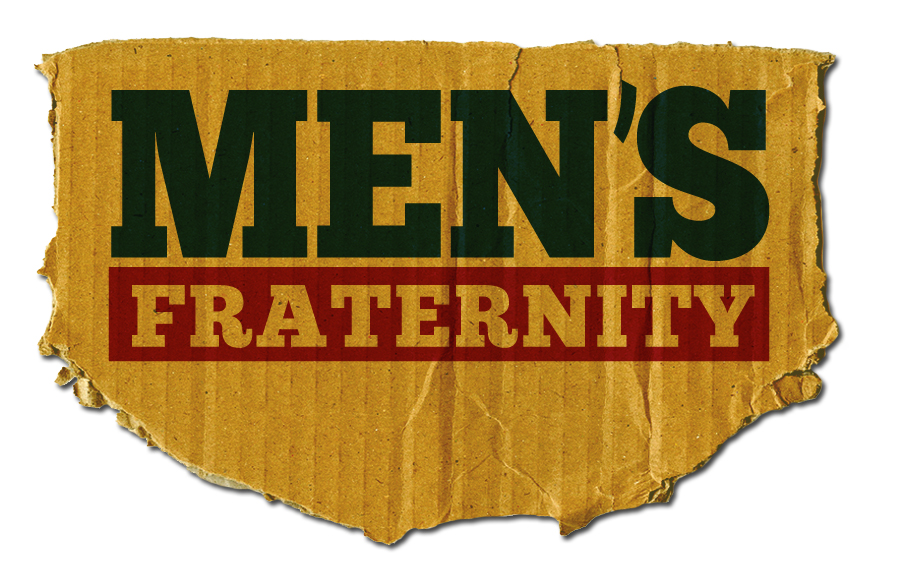 Session Twenty-Three
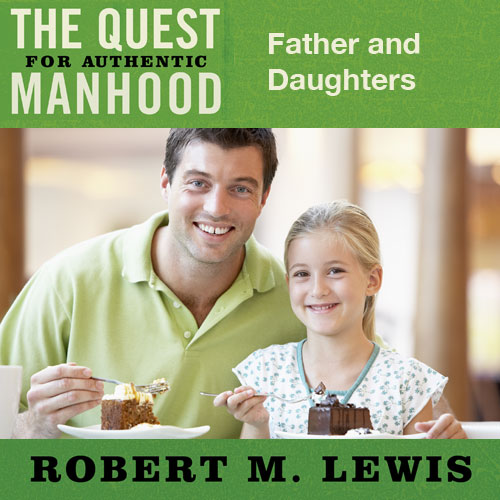 Three Challenges
A new supreme pursuit:  From home to career
The challenge of the decline of traditional feminine values
“Older women, likewise, are to be reverent 
in their behavior… teaching what is good, 
that they may encourage the young woman 
to love their husbands, love their children, 
to be sensible, pure workers at home, 
kind… that the word of God may not 
be dishonored.”

Titus 2:3-5
Three Challenges
A new supreme pursuit:  From home to career
The challenge of the decline of traditional feminine values
The rise of the Absent Mom
“After more than 30 years of 
research on how children develop 
well, I would not think of putting an 
infant or toddler of my own into any 
substitute care program.”

Dr. Burton White
Harvard University
If Dad Is There
They are very secure in their identity as a woman.
They easily relate to the opposite sex.
They often have a highly fulfilling sex life with their husband.
If Dad Is NOT There
They develop personalities that are insecure, anxious and have difficulty in forming healthy relationships with men.
OR… they become inappropriately     self-assertive, angry and promiscuous.
What Can Dad Do?
Establish, with his wife, a clear definition of what it means to be a real woman.
A Real Woman
Rejects worldly temptations for significance

Believes in God’s priorities

Nurtures the next generation

Expects God’s greater reward
What Can Dad Do?
Help Mom stay home with the children, especially in their critical, formative years.
Support, honor and cheer for true feminine values in his wife and daughters.
Date his daughters and stay involved in their lives on a personal level.
Encourage and participate in ceremonies celebrating true femininity.